LA FLEUR DU COMPORTEMENT
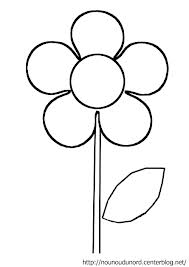 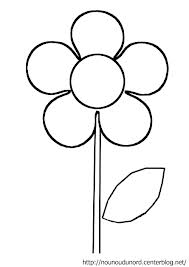 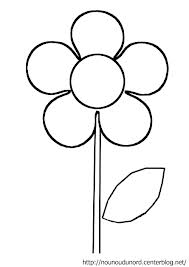 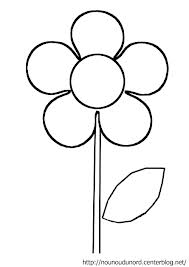 Lundi
Lundi
Lundi
Lundi
Mardi
Mardi
Mardi
Vendredi
Vendredi
Vendredi
Mardi
Vendredi
Jeudi
Mercredi
Jeudi
Jeudi
Mercredi
Mercredi
Jeudi
Mercredi
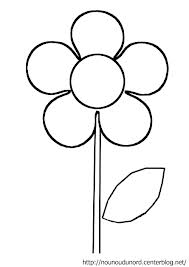 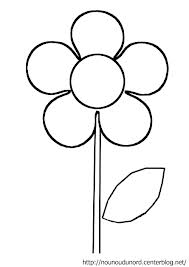 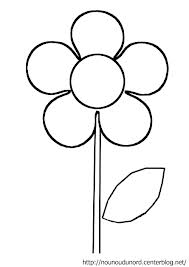 PÉRIODE
Lundi
Lundi
Lundi
Mardi
Mardi
Mardi
Vendredi
Vendredi
Vendredi
Jeudi
Jeudi
Mercredi
Mercredi
Jeudi
Mercredi
LA FLEUR DU COMPORTEMENT
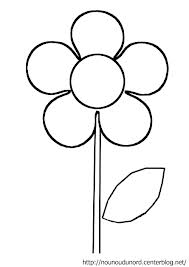 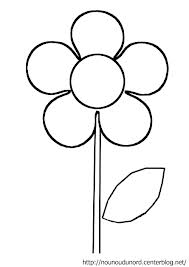 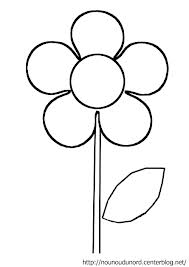 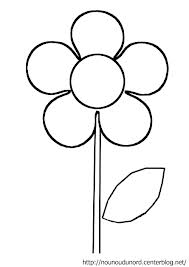 Lundi
Lundi
Lundi
Lundi
Mardi
Mardi
Mardi
Vendredi
Vendredi
Vendredi
Mardi
Vendredi
Jeudi
Mercredi
Jeudi
Jeudi
Mercredi
Mercredi
Jeudi
Mercredi
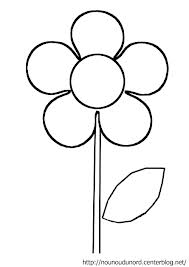 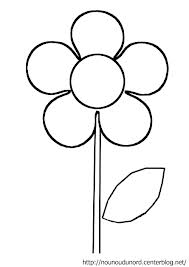 PÉRIODE
Lundi
Lundi
Mardi
Mardi
Vendredi
Vendredi
Jeudi
Mercredi
Jeudi
Mercredi
LA FLEUR DU COMPORTEMENT
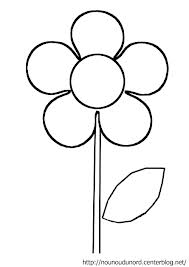 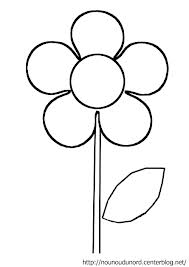 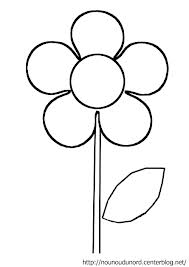 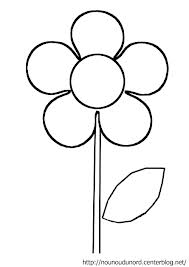 Lundi
Lundi
Lundi
Lundi
Mardi
Mardi
Mardi
Vendredi
Vendredi
Vendredi
Mardi
Vendredi
Jeudi
Mercredi
Jeudi
Jeudi
Mercredi
Mercredi
Jeudi
Mercredi
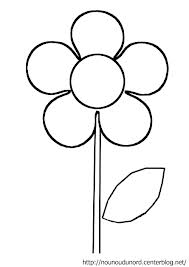 PÉRIODE
Lundi
Mardi
Vendredi
Jeudi
Mercredi